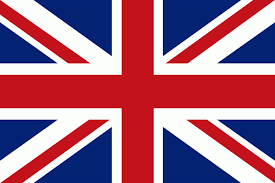 Velká Británie
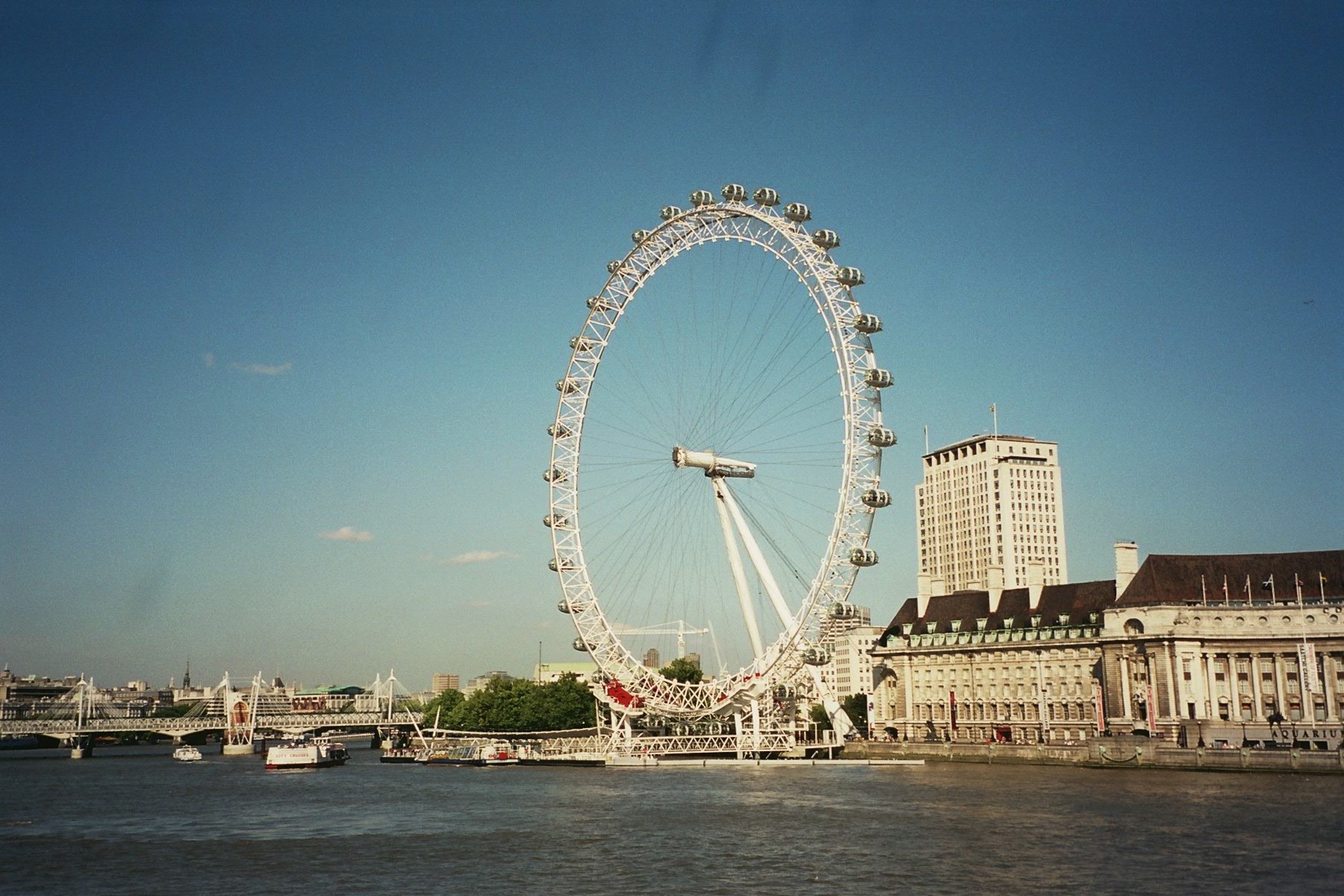 HLAVNÍ MĚSTO: LONDÝNVELKÁ BRITÁNIE (SPOJENÉ KRÁLOVSTVÍ) JE SLOŽENA ZE ČTYŘ ZEMÍ: ANGLIE                    SKOTSKO                    SEVERNÍ IRSKO                    WALES
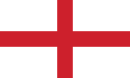 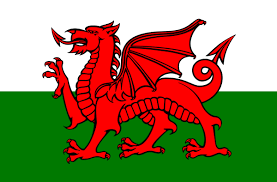 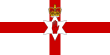 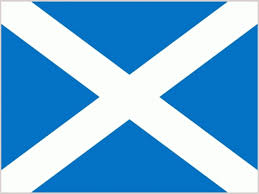 -Velká británie je ostrovním státemLeží severozápadně od evropské pevninyod ní ji odděluje kanál la manche-anglickými nížinami protéká řeka temže
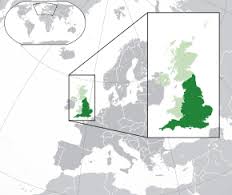 -Velká Británie je parlamentní monarchie.
-Hlavou státu je Aležběta II
-Většina Anglie je tvořena nížinami
-Více vysočin najdeme ve Skotsku a Walesu
- Nejvyšší hora se nachází ve Skotké vysočíně: Ben Nevis (1344 m.n.m)
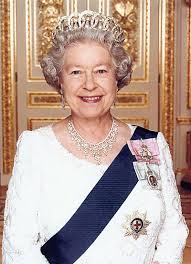 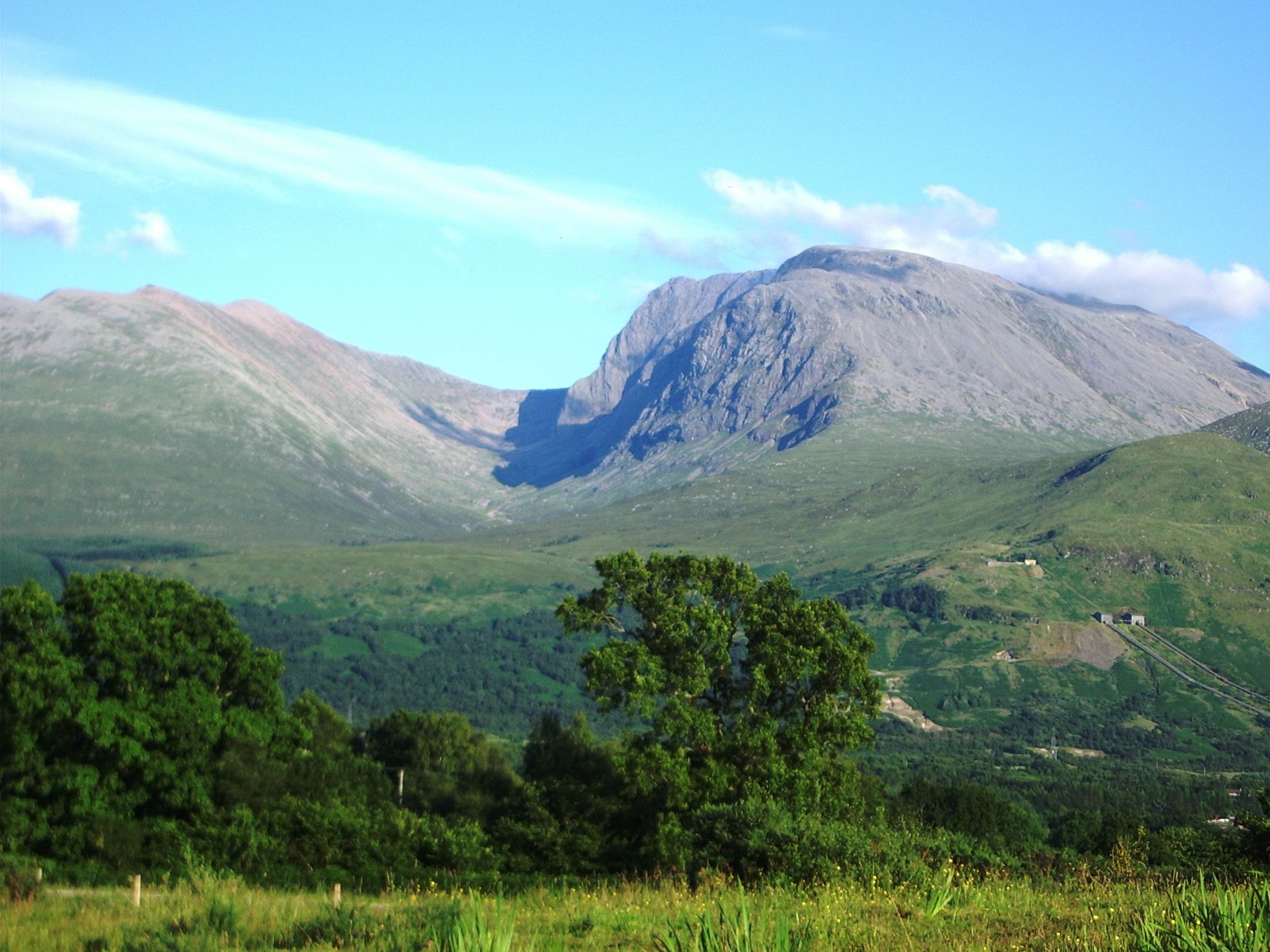 -Ve Velké Británii žije 60 mil. Obyvatel
-92% lidí žije ve městech
-Vysoký přírůstky tvoří imigranti
-Úředním jazykem je nerozšířenější jazyk světa angličtina
-Velká Británie je jedním z nejvyspělejších států světa
-Významnou historii má zemědělství
-Je prvním státem, který přešel od zemědělství k průmyslu.
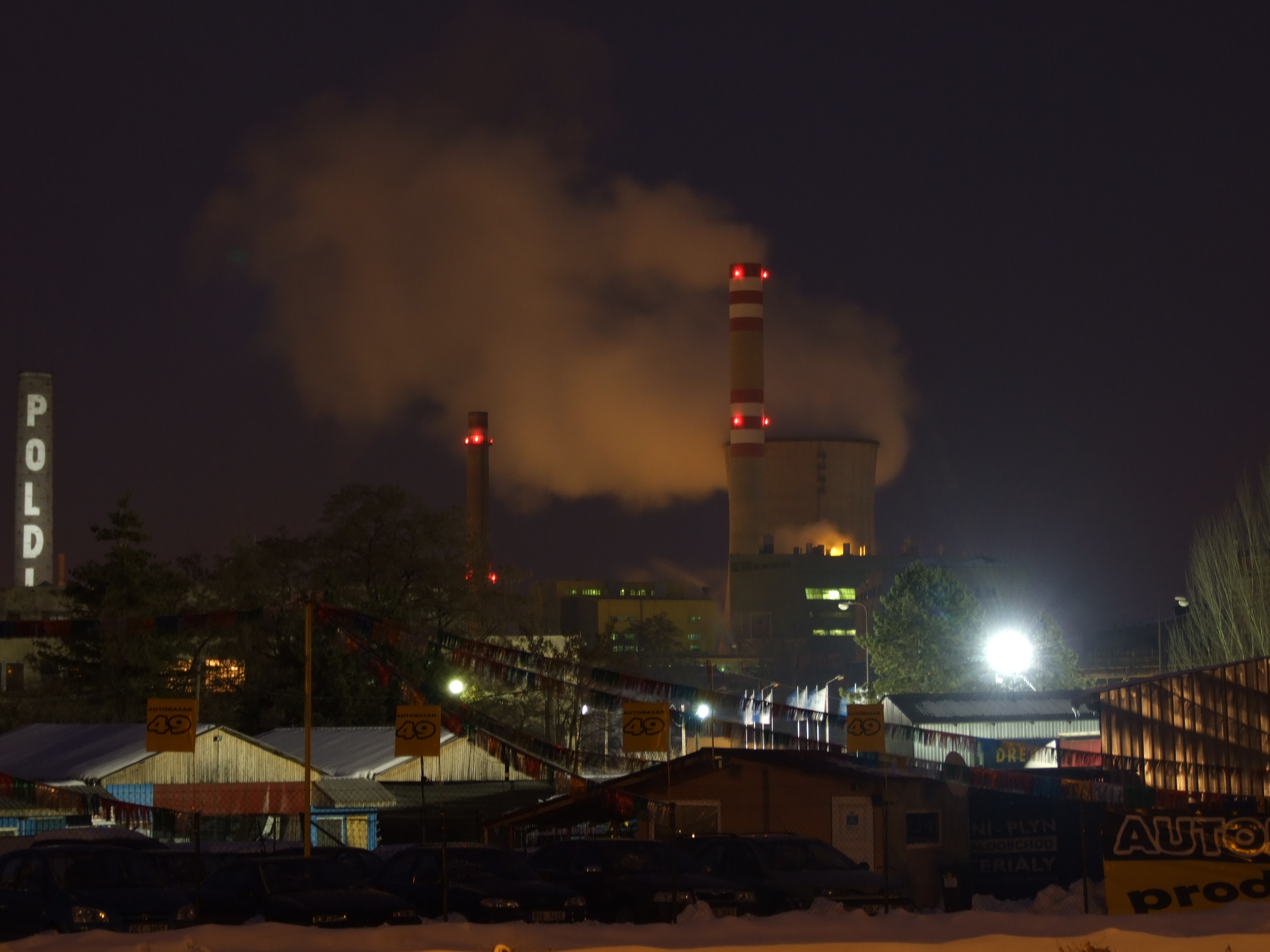 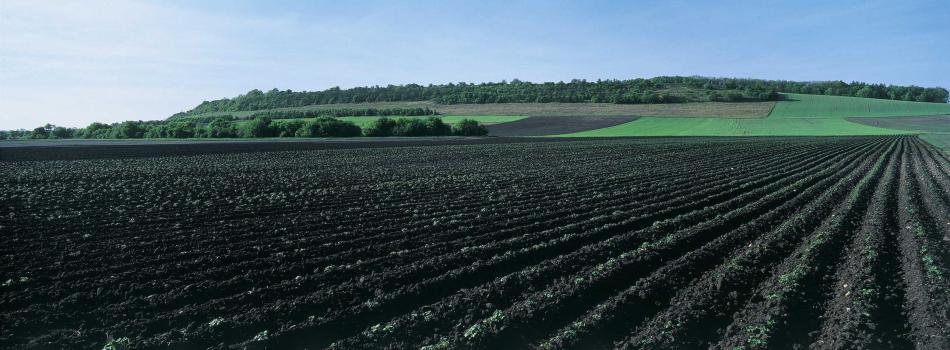 -Mezi hlavní průmyslové odvětví patří těžba nerostných surovin.
-V Anglii je významná těžba černého uhlí.
-Vyrábí se železo, ocel 
-V strojírenství vyrábí Británie např. Automobily.
-Mezi nejvýznamější značky patří: Bentley
                                                         Jaguar
                                                                  Land Rover 
                                                       Lotus 
                                                         Atd......
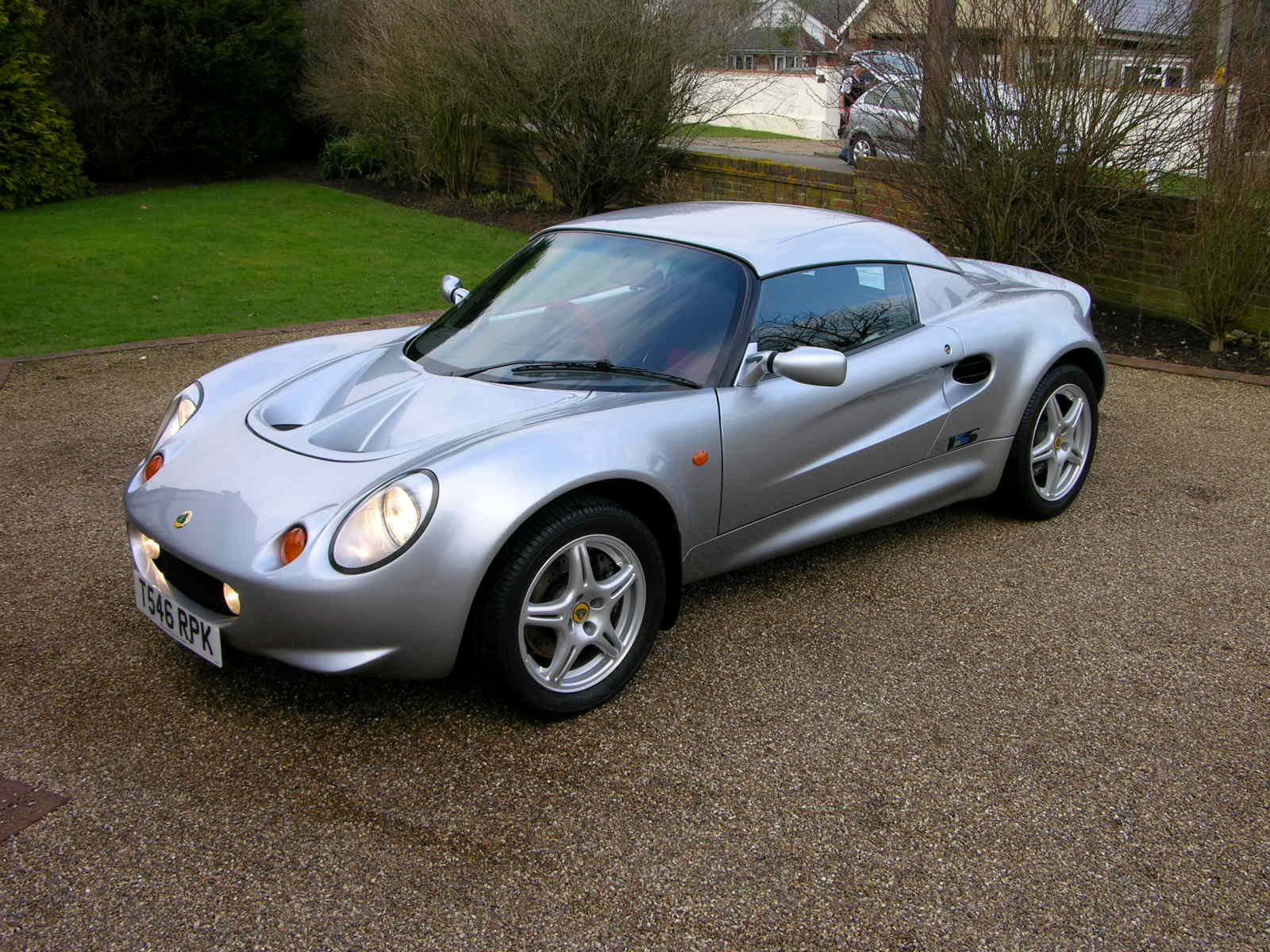 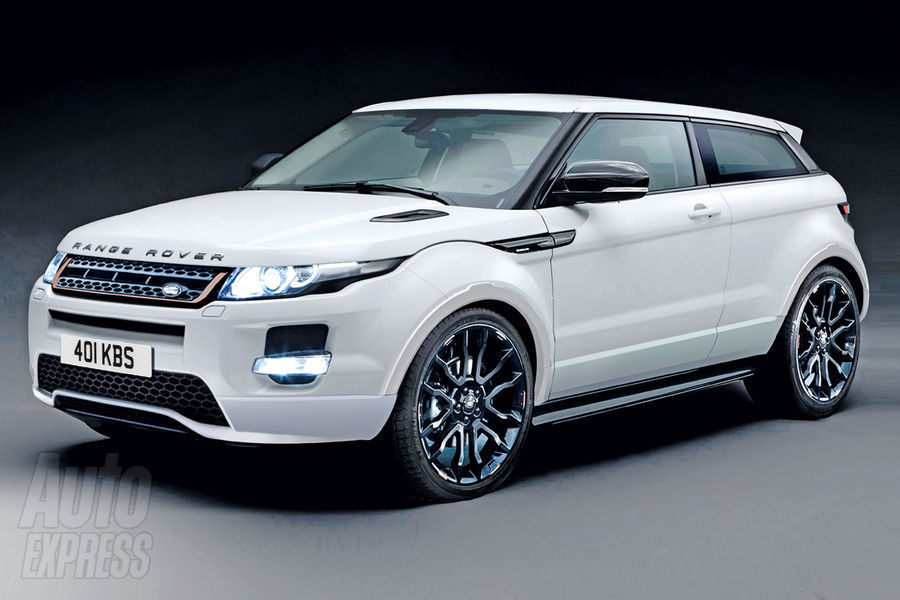 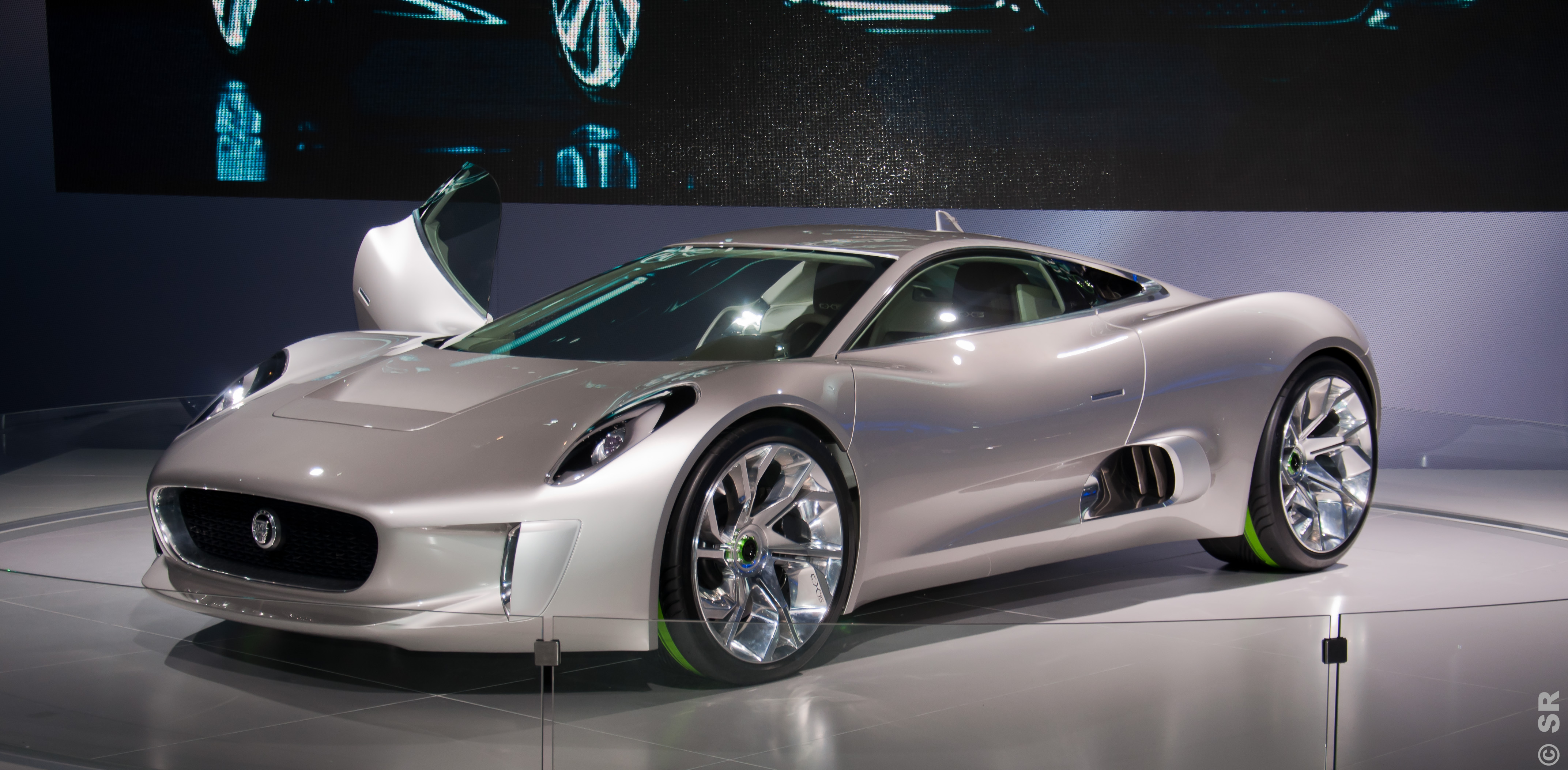 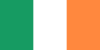 Irsko
Hlavní město: Dublin
Počet obyvatel: 4 588 252
Jazyk: Angličtina, Irština
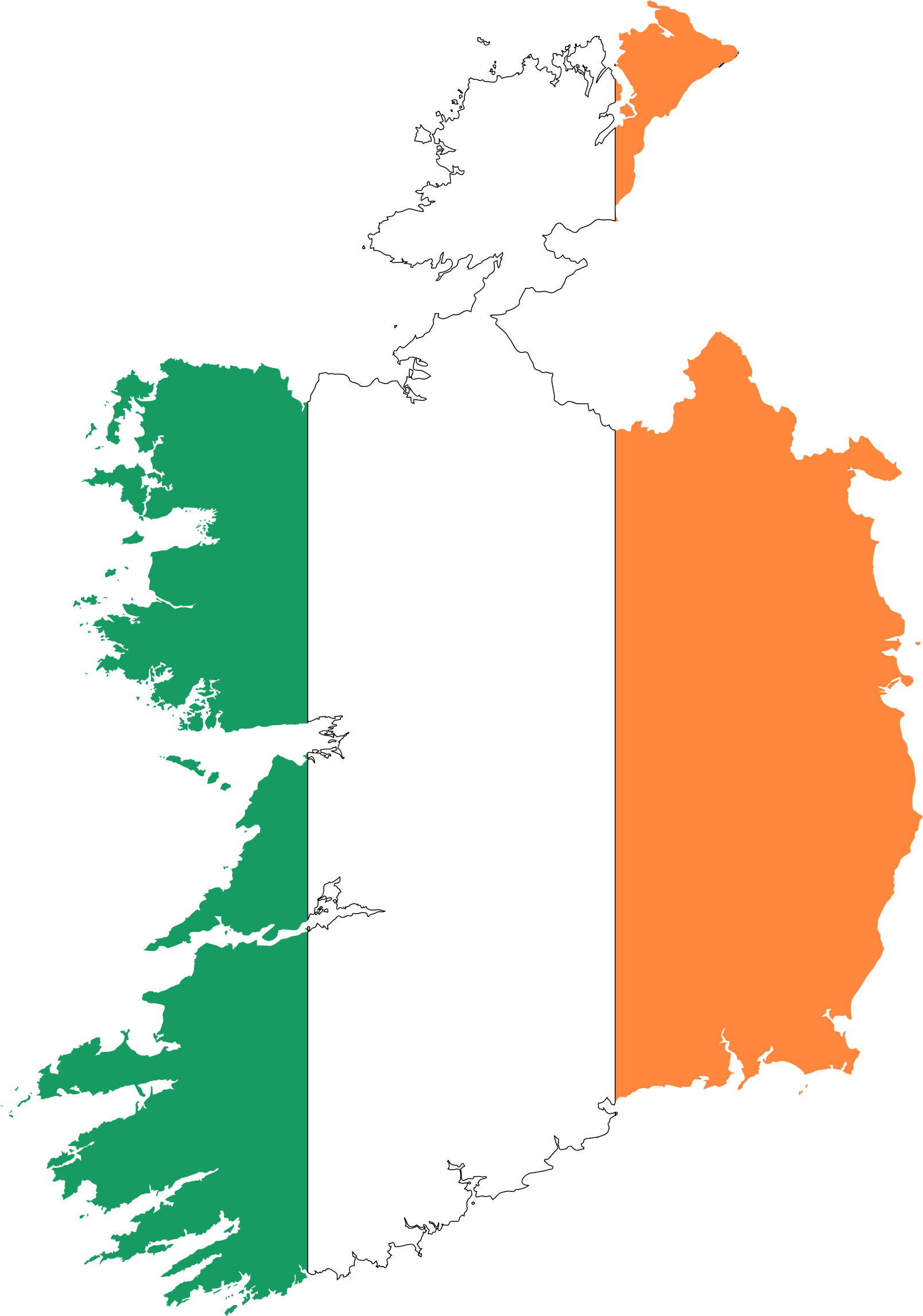 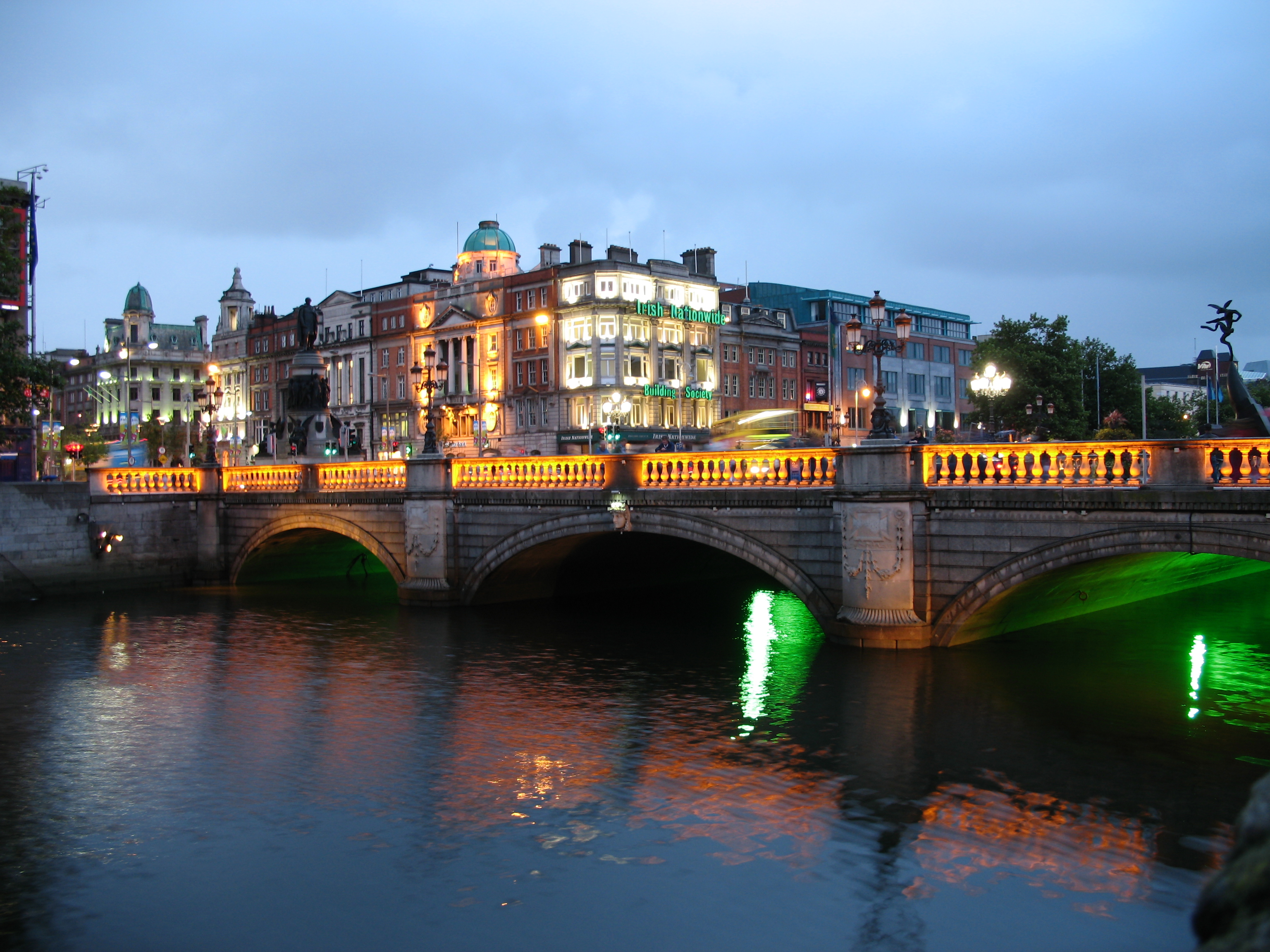 -V živočišné výrobě jsou nejdůležitějšími sektory chov dobytka a navazuji mlékárenský průmysl.
-Důležitý je též mořský rybolov (mořeká treska), poslední dobou často také pěstování ryb v pobřežích farmách, tzv. Akvakultura.
-Těží se především olovo, zinek, měd, rašelina
Stavební materiál, stříbro a zemní plyn
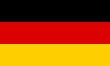 Německo
Hlavní město: Berlín
Počet obyvatel 82mil. 
Federativní republika – 16 spolkových zemí
-vysoký podíl přistěhovalců -Turci, Albánci
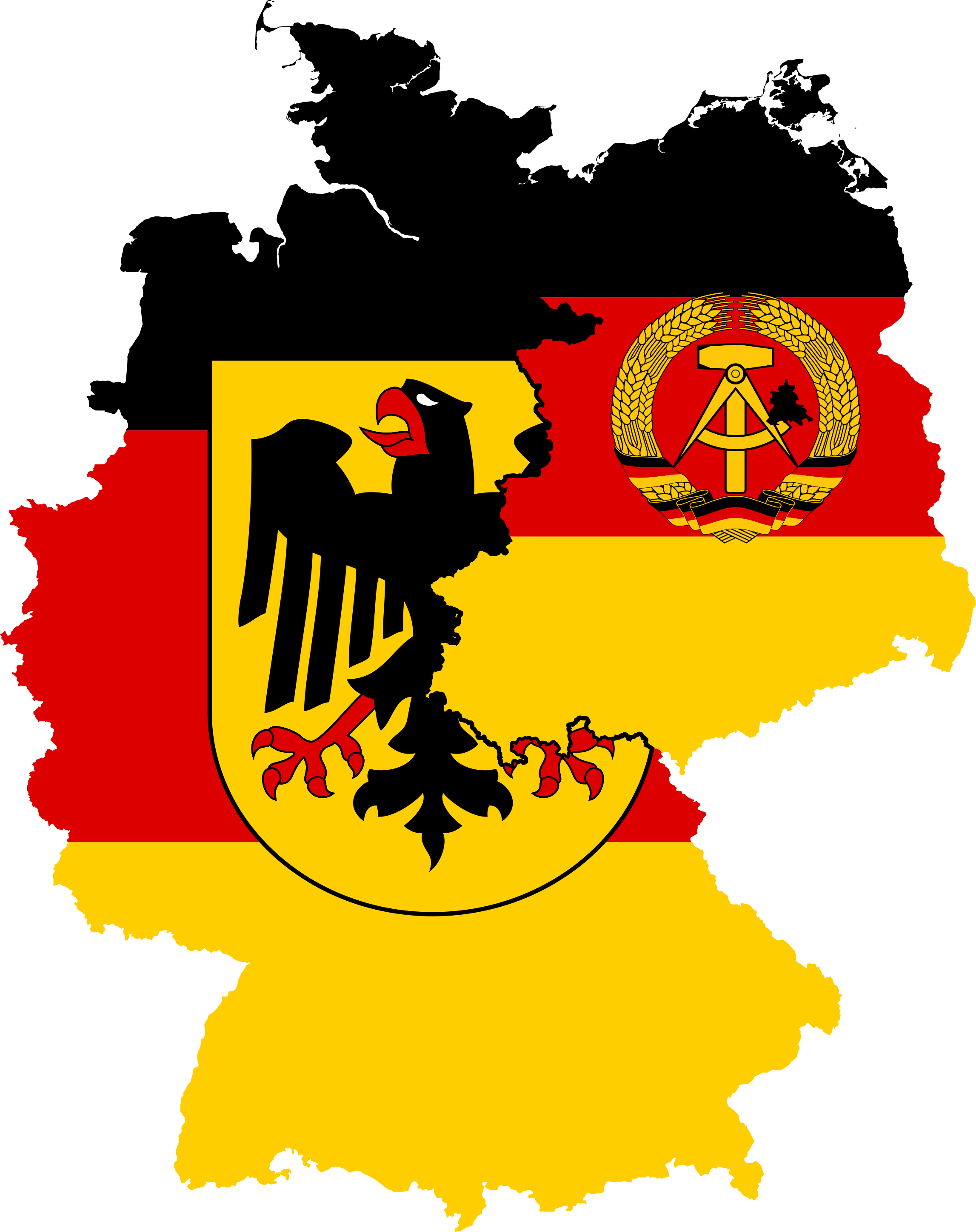 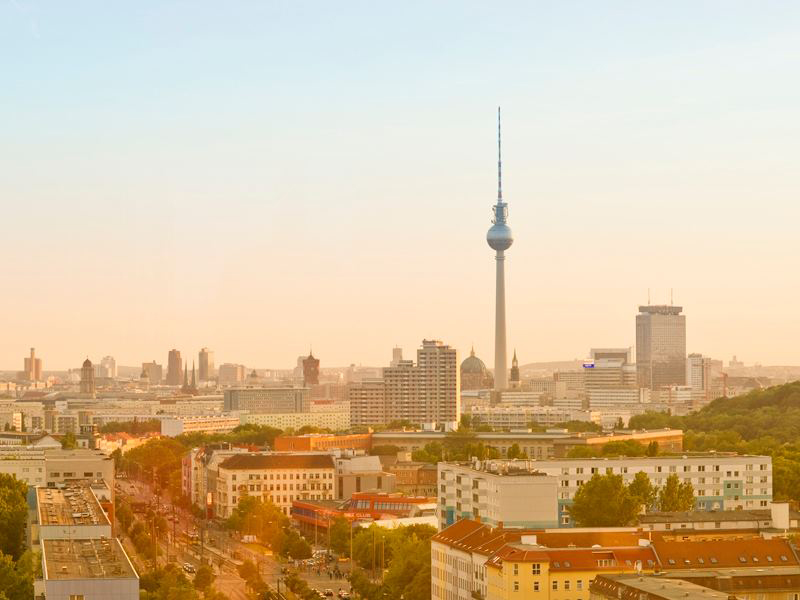 -Patří k nejvyspělejším hospodářským velmocím světa
-nerostné suroviny: černé a hnědé uhlí
-průmysl: strojírenctví - výroba aut 3.sv. elektrotechnická, chemický, hutnický
-Zemědělství: chov prasat, skotu, rybolov, obilí, vinná réva, chmel
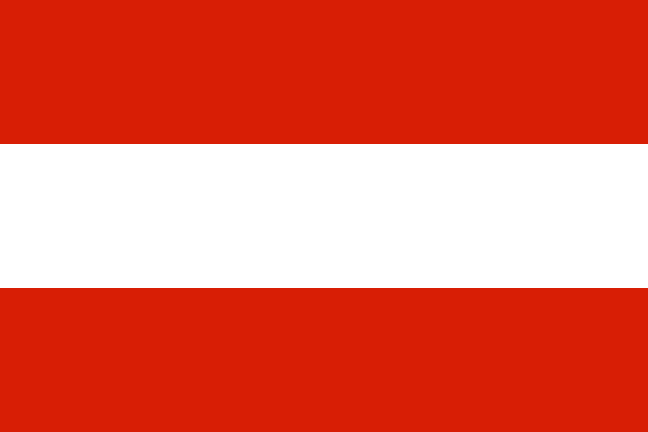 Rakousko.
Hlavní město: Vídeň
Počet obyvatel: 7 883 600
Jazyk: Němčina
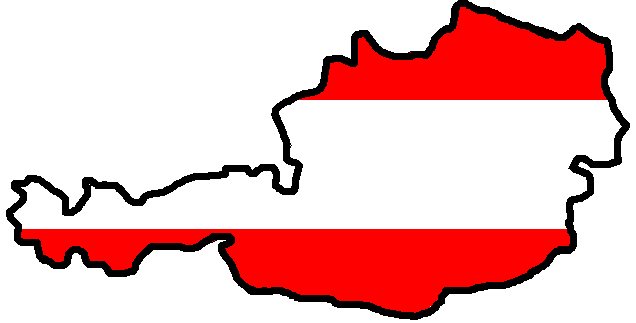 Země na stát s vyspělým průmyslem a rozvinutými službami. 
Nejsilnější ekologické zemědělství v EU
Zemědělství - sklizeň: pšenice, oves, ječmen, žito, kukuřice, brambory, sója, slunečnice, vinná réva, zelenina, ovoce
Průmysl - těžba: hnědé uhlí, ropa, zemní plyn, železná ruda, olovo, zinek, sůl
konec
Honzík Ngo
Jan Holomek